Mikromuovien lähteet:Keinoalustat
Outi Setälä
Sidosryhmäseminaari Suomen meriympäristön
roskaantumisesta 12.4.2019
Keinoalustat ja tekonurmikentät
Synteettisiä alustoja käytetään pääasiassa urheilu- ja lähiliikuntapaikoilla sekä leikkipaikoilla

Suurin osa teknonurmikentistä on jalkapallokenttiä
Mahdollistaa ympärivuotisen käytön
Tarjoaa tasalaatuiset olosuhteet eri puolilla maata

Tekonurmea käytetään myös 
Kotitalouksissa (parvekkeet & terassit)
Julkisissa tiloissa
Harrastuksissa (agility, golf)
Keinoalustat ja merten mikromuovit??
Huomio on kiinnittynyt tekonurmikenttiin, eli käytännössä jalkapallokenttiin, niistä irtoaviin hiukkaspäästöihin ja hiukkasten päätymiseen vesistöihin

Tekonurmen rakenne vaihtelee käyttötarkoituksen mukaan

Yksikertaisimmillaan tekonurmikenttä koostuu nukkalangasta ja sen alla olevasta kumirouhe- ja hiekkakerroksesta 

Nykyisissä tekonurmialustoissa voi olla useita kerroksia, suodatinkankaita, salaojitus sekä lämmitys
Tekonurmikentistä irtoavat synteettiset hiukkaset

Täyteaine
Nukkalanka

Styreenibutadieenikumirouhe (SBR-)
Yleisin synteettinen täyteaine 
Valmistettu käytetyistä autonrenkaista
Tuottajamaa Tanska, renkaat 
     Eurooppalaista alkuperää

Muita täyteaineita 
	Eteeni-propeenikumi (EPDM) 
	Termoplastiset elastomeerit (TPE-O)
	Uudet materiaalit: puu-, korkki-, sokerijuurikaspohjaiset
Suomen tekonurmikentät
Määrä on tasaisessa kasvussa
Helsingissä oli vuonna 2006  7 täyskokoista & 3 pientä kenttää
Vuonna 2008 oli isoja kenttiä jo 28 ja pieniä 17
Nykyisin uusia tekonurmikenttiä rakennetaan 20-25 kentän vuosivauhdilla

Tilanne vuonna 2017:
290 tekonurmikenttää ulkokäytössä
83 tekonurmikenttää sisähalleissa
Yhteensä n. 2.5 milj. m2, josta n. 2 milj. m2 on ulkokenttiä
Suomen tekonurmikenttien täyteaineet
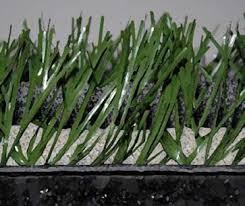 SBR	          285 ulkokenttää, 33 sisähallia 
EPDM 	           25 sisähallia
TPE – O         25 kpl sisähallia

Kentän perustamisessa käytetyn täyteaineen määrä vaihtelee: 
Suomi : 30– 120 tonnia/kenttä  (Saltex Oy)
Ruotsi : 59 tonnia SBR-rouhetta /kenttä  (Magnusson ym. 2016)
EU: 120 tonnia  (EUNOMIA 2017) 

Keskimääräinen nukkalangan määrä on n. 1 kg/m2
       (täysikokoinen kenttä: 7 140 m²)
Kentästä irtoavan täyteaineen määrä
Täyteainetta poistuu kentältä sen elinkaaren aikana
Käyttö, huolto, kuluminen (Suomessa talviaikainen ylläpito on kuluttavaa)
Täyteaine myös tiivistyy käytössä
Osa poistuneesta täyteaineesta palautetaan takaisin kentälle, mutta uutta täytettä lisätään tarpeen mukaan

Myös nukkalanka kuluu
8-10 v:n aikana n. 2% massasta katoaa (Saltex Oyn arvio)
Täytön tarve vs. SBR-kumirouheen päästöt
Lisättävän täyteaineen määrää on käytetty mittarina päästöille
Tutkimuksia kumirouhepäästöistä on toistaiseksi niukasti

Arviot vuoden aikana tarvittavista täyttömääristä vaihtelevat maittain 0.28 – 3 kg/m2 välillä 

Vuotuisen ylläpitotäytön tarve Suomen kentillä on täyttömateriaalin toimittajan arvion mukaan 0.5-3 kg/m2
                          = 1 - 6 tn / kenttä
Tekonurmikenttien mikromuovipäästöt -alustava arvio
Mukaan otettiin vain jalkapallokentät
Vuosi 2017
Arvio tehtiin vuotuisen lisäystarpeen perusteella (0.5-3 kg/m2)
     (Olettaen että sisäkenttien hävikki on samaa suuruusluokkaa)
Huomattavaa
Sisäkenttien kuluminen ja täytön tarve tulisi selvittää erikseen –ulkokentät ovat alttiina sateelle, lumelle ja tuulelle mitkä lisäävät hävikkiä

Täyttömateriaalin leviäminen ympäristöön ja siihen vaikuttavat seikat tulisi selvittää

Täyttömateriaalin kulkeutuminen virtaaviin vesiin ja sitä kautta vesistöön tulisi selvittää erityyppisten kenttien osalta
10
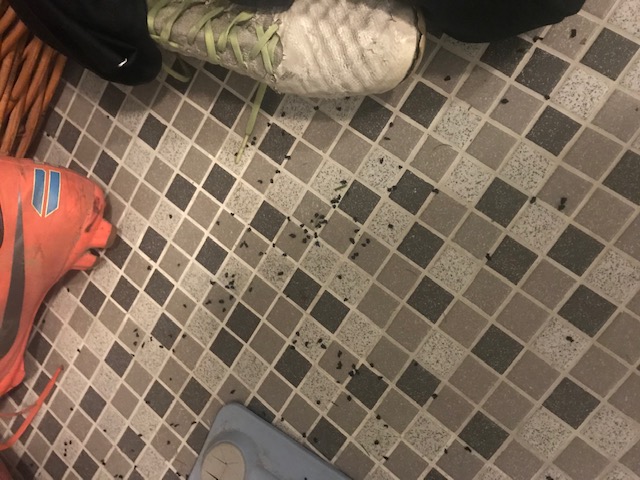 Kiitos!
11